a. L’enrichissement dû à la mixité ethnique
1. Les aspects positifs d’une société diverse
b. Diversité, tolérance et respect
c. Diversité- un apprentissage pour la vie
a. Qui sont les marginalisés?
Thème 1: Les Aspects de la Société Francophone: Les Questions d’Actualité
2. Quelle vie pour les marginalisés?
b. Quelle aide pour les marginalisés?
c. Quelles attitudes envers les marginalisés?
a. Quelles attitudes envers la criminalité?
3: Comment on traite les criminels
b. La prison- échec ou succès?
c. D’autres sanctions?
Leçon 1 :Les objectifs:
Difficile: 
Les connaissances: identifier les termes importants
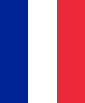 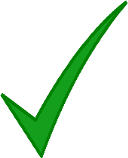 Plus difficile:
L’application: examiner deux cas particuliers de marginalisation choisie et subie
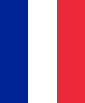 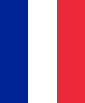 Le plus difficile:
L’analyse: discuter si les différents groupes marginalisés choisissent ou subissent la marginalisation et expliquer son avis
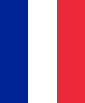 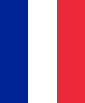 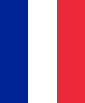 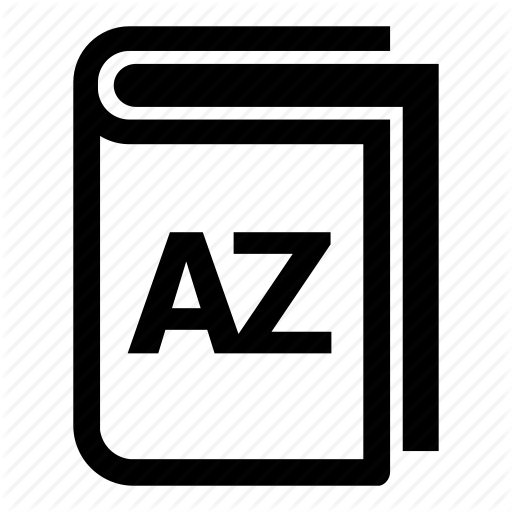 Le vocabulaire essentiel
Complétez la grille de mémoire
Les réponses
Vérifiez!
[Speaker Notes: This table is for students to fill without resources after completing the wheel and the vocab chain]
Pour commencer: C’est quoi la marginalisation?
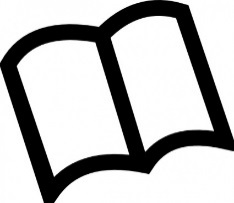 Lisez la définition et remplissez les blancs avec les mots de la liste. 
Attention! Il y a 4 mots de trop!
Le marginal est une personne qui se retire par ………………….ou par obligation du mode de vie commun aux autres. Elle vit donc …………………..de la société. Les marginaux représentent une ………………….de personnes dans la population actuelle. Même si le mot ‘marginalisé’ n’est utilisé que depuis 1960, le ……………………..qu’il recouvre a probablement toujours existé. Cependant, les personnes en faisant ……………………….ont constamment évolué au cours des années. On est donc ……………………… par rapport à un groupe, à une époque, dans un lieu donné et en référence à une …………………... . La marginalité peut être physique, sociale, sexuelle, ……………………..ou religieuse.
Pour commencer: C’est quoi la marginalisation?
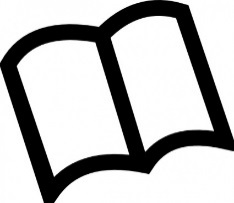 Lisez la définition et remplissez les blancs avec les mots de la liste. 
Attention! Il y a 4 mots de trop!
Les réponses
Le marginal est une personne qui se retire par ………6……….ou par obligation du mode de vie commun aux autres. Elle vit donc ………9………..de la société. Les marginaux représentent une ………5……….de personnes dans la population actuelle. Même si le mot ‘marginalisé’ n’est utilisé que depuis 1960, le ………4…………..qu’il recouvre a probablement toujours existé. Cependant, les personnes en faisant …………11…………. ont constamment évolué au cours des années. On est donc …………2………… par rapport à un groupe, à une époque, dans un lieu donné et en référence à une ………10………... . La marginalité peut être physique, sociale, sexuelle, …………3………..ou religieuse.
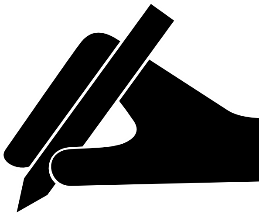 2. Un exemple de marginalisation choisie
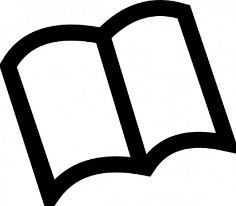 Lisez l’article sur Yves Gillen. Écrivez en français et en phrases complètes un paragraphe de 90 mots au maximum où vous résumez ce que vous avez compris selon les points suivants:
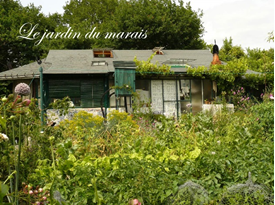 Le rêve qu’avaient Yves et Annick (1 détail)
Leur habitation (2 détails)
Leur jardin (2 détails)
La réaction de certains et la réponse de Yves (2 détails)
Attention! Il y a 5 points supplémentaires pour la qualité de votre langue. Essayez donc d’utiliser vos propres mots autant que possible.
2. Un exemple de marginalisation choisie
Les réponses
Vivre proche de la nature et indépendamment de la société de consommation.(1 mark)
any 2 :
-complètement différentes des autres maisons
-on dirait une maison sortie d’un conte de fée
-l’eau provient d’une éolienne
-l’eau est chauffée à la main/ au bois/ avec des panneaux solaires
-l’électricité est directement produite
any 2 :
-Yves s’occupe du jardin toute la journée
-le jardin fait 13000 m² 
-pour le jardin, Yves n’utilise aucune machine
-Yves se nourrit pratiquement entièrement grâce à son jardin/ potager
-pendant son temps libre, Yves s’y assoit pour apprécier le moment présent

certains pensent qu’il vit de cette façon car il est fataliste.
Yves se dit ‘pessimiste actif’/ son mode de vie lui permet de ne pas accepter la société productiviste
content :     /7
QUALITY OF LANGUAGE:No mark can be given for quality of language if the content has been lifted directly from the passage
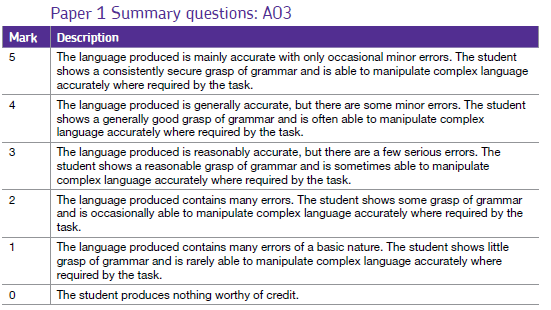 AO3:     /5
Total:      /12
4. Un exemple marginalisation subie
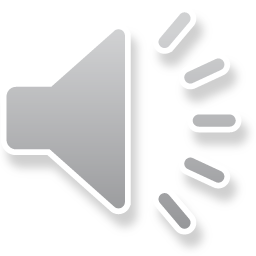 Écoutez ce reportage sur Paul et Marion, deux jeunes personnes qui ont 
des problèmes de logement.
 
Pour toutes les phrases ci-dessous écrivez:
P (si c’est vrai pour Paul), M (pour Marion) et P/M (pour les deux)
Utilisez la transcription pour vérifier et corriger vos réponses
Travailler ne suffit plus pour s’assurer un logement. Aujourd’hui plus de trois millions et demi de personnes sont mal logées en France et les premières victimes sont les jeunes. Paul travaille comme remplaçant près de Lyon. Il n’arrive pas à se loger décemment. En désespoir de cause il s’est installé dans son camion. Jusqu’à quand tiendra-t-il sans eau ni chauffage ? Pour financer ses études de maths à Paris, Marion travaille dans un hôtel. Malgré sa bourse elle n’a pas de quoi payer un loyer. Elle se fait héberger dans un squat, une solution sympathique mais précaire. Une pause avant l’expulsion qui replonge tous les squatteurs dans la misère. Marion et Paul ont 19 et 22 ans. Issus de la classe moyenne, ils ont en commun d’être courageux et travailleurs. Ils sont pourtant à la rue et ils n’arrivent pas à vivre décemment. Marion a obtenu son bac avec mention à 17 ans. Aujourd’hui elle s’attaque à un Masters en mathématiques tout en travaillant dans un hôtel. Malgré le soutien de sa famille elle a dû se résoudre à vivre en squat. Paul, lui, n’a jamais été au chômage mais il n’a pu trouver que des postes temporaires. Il gagne 1 200 euros par mois mais c’est dans son camion qu’il a passé l’hiver dernier.
Un exemple marginalisation subie
Écoutez ce reportage sur Paul et Marion, deux jeunes personnes qui ont 
des problèmes de logement.
 
Pour toutes les phrases ci-dessous écrivez:
P (si c’est vrai pour Paul), M (pour Marion) et P/M (pour les deux)
Les réponses